Brady Primary SchoolParents Information
Tuesday 19th September 2023
Reading- RWI
Learning to read is the most important thing your child will learn at our school. Everything else depends on it. 
We want your child to LOVE reading- and want to read for themselves. This is why we put our efforts into making sure they develop a love of books as well as simply learning to read.
Aims for the workshop
To learn how you can support your child with phonics and reading at home
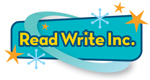 RWI is the scheme we use at our school.
What is Phonics?
Phonics  - the sounds that our alphabet represent.   D d
We have 26 letters, 44 sounds and 150+ ways of writing those sounds!!
It is the most difficult language to crack!
We need to make sure our children learn these sounds quickly. The best way to do that is have fun learning, but also repeat, practise and repeat again and again and again!
How Do We Teach The Sounds?
Speed Sounds
The sounds are split up into 3 sets. 
Sets 1 and 2 – Reception
Set 3 – Year 1

There are BOUNCY sounds…

…and STRETCHY sounds!
https://schools.ruthmiskin.com/training/units/56
Set 1 Sounds
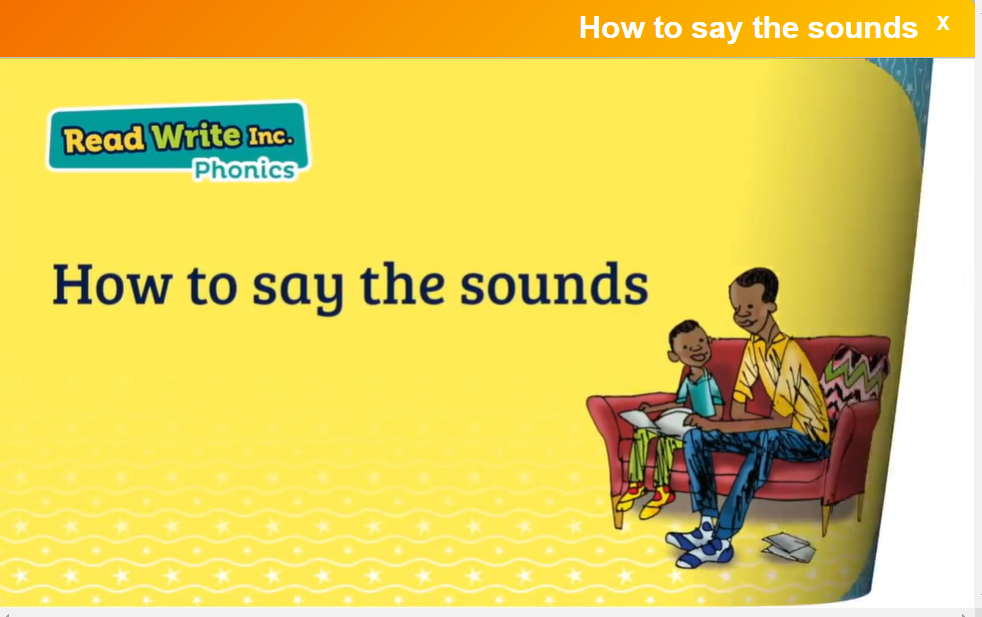 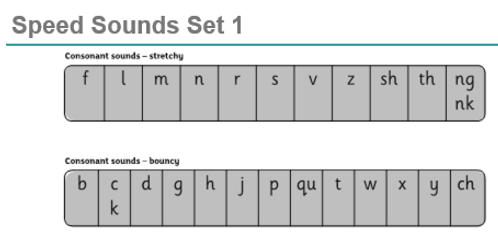 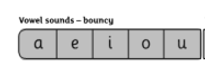 Power point Set 1 Sounds- MTYT
Set 1 Speed Sounds
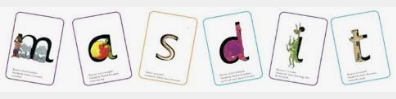 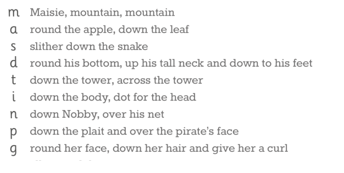 Learning the letters and sounds…     Today’s sound is….
Say the sound – BOUNCE  a,a,a,a
a,a,a,a,a,a apple      a,a,a,a ant

Read the sound- a,a,a, apple  a,a,a  a

Review the sound- Hide in the pack

Write the letter – air, board, in jotters
Round the apple down the leaf

Speed Write -  say the sound, write it

 Final Challenge- a in the pack
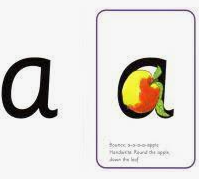 Blending Sounds to read the word
Once the children have learnt some sounds they can start to blend them to begin to read words. Fred the Frog helps us to learn our sounds!
He only speaks in sounds!
He helps the children listen to the sounds and begin to blend the words without reading them.
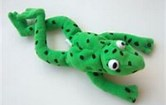 Model Fred talk – orally blending
mat
sad
sit
sat
Fred Talk
Spelling using Fred Fingers
Once the children are secure writing some letters, as with reading, we begin to blend the letters to write some words.
Fred is back! 
Fred fingers
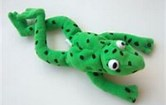 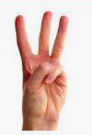 sat
sit
mad
Say the word  -  hat
Hold up 3 Fred Fingers
Pinch the sounds
Write it
Set 1 Special Friends
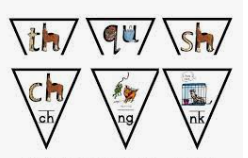 2 or 3 letters…. make 1 sound
Read words with special friends
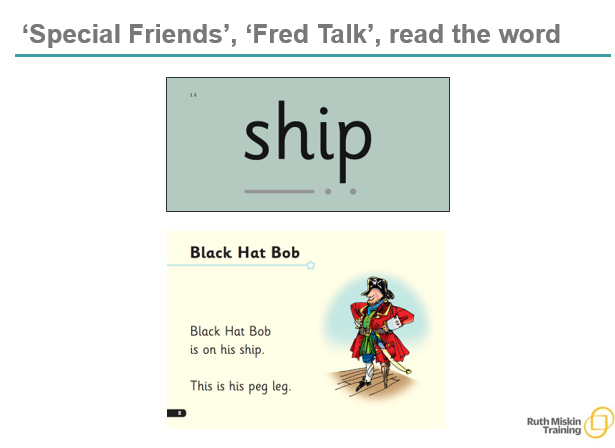 Set 2 Speed Sounds
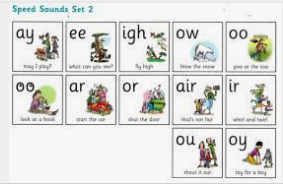 12 sounds in Set 2
Picture Cards for each sound
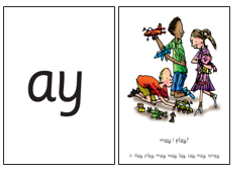 Words with set 2 sounds in
Special friends….. Fred talk…… Read the word
Red Words
Nonsense Words- Alien words
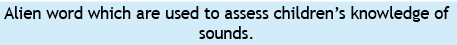 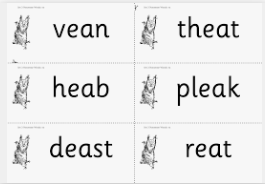 Assessment
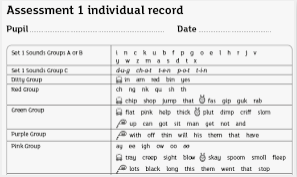 Assess the children
 every 6 weeks
The children are taught in groups based on their stage of reading.
Reading Books
RWI only gives children books that contain the sounds they know.
They read a book in class with a partner.  This book is matched to the sounds they know.  
They read the book 3 times:
First read – decoding – accuracy 
Second read – fluency
Third read – comprehension
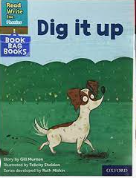 Show school book and book bag book
Home Reading
So that we help our children to build basic skills, grow in confidence and enjoy reading, your child will bring home a RWI Book Bag book and a reading for pleasure book.
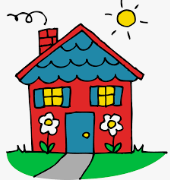 Reception children - Reading books will be given to the child when they are ready – stage not age
Take home books
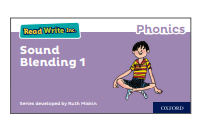 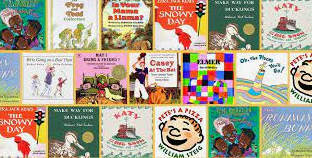 Reading for pleasure book
Extra bits….
All staff at our school have been trained to teach early reading  following the RWI programme. (INSET)

All teachers and teaching assistants work in the same way. (Reading Leader role)
What can I do?
Use pure sounds 
Use Fred Talk to read and spell words
Listen to your child read their Storybook again and again.
Discuss the story and encourage them to use a storyteller voice.
Encourage them to use ‘Special Friends’, ‘Fred Talk’, ‘read the word’ 
Read stories to your child every day
Recap
RWI teaches children BASIC skills to ensure they become confident readers and writers.
Stage not age – their reading book is matched to their ability.
Assessment is continuous. If a child falls behind then support is given. 
Keep up not catch up
Home practise is vital – we need to work together.
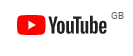 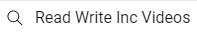 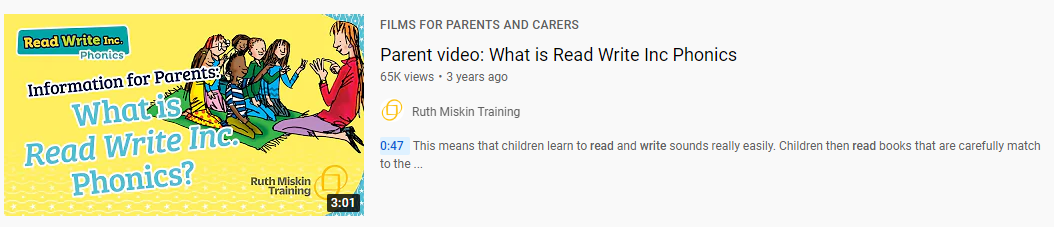 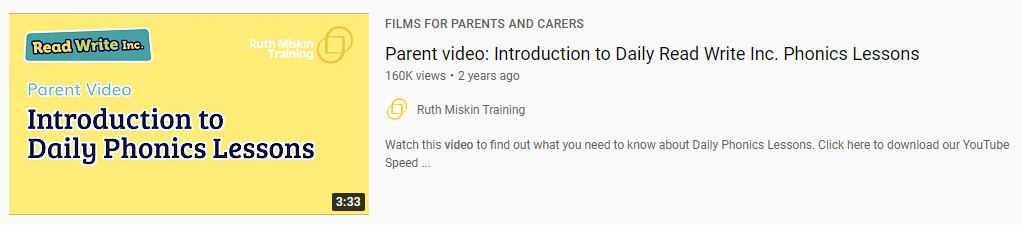 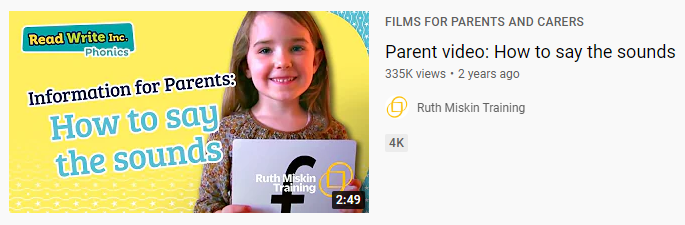 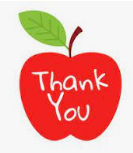 Thank you for your time today. 
I hope you’ve found it useful.  
Please feel free to ask questions.
Thank you 
Miss Burgess 